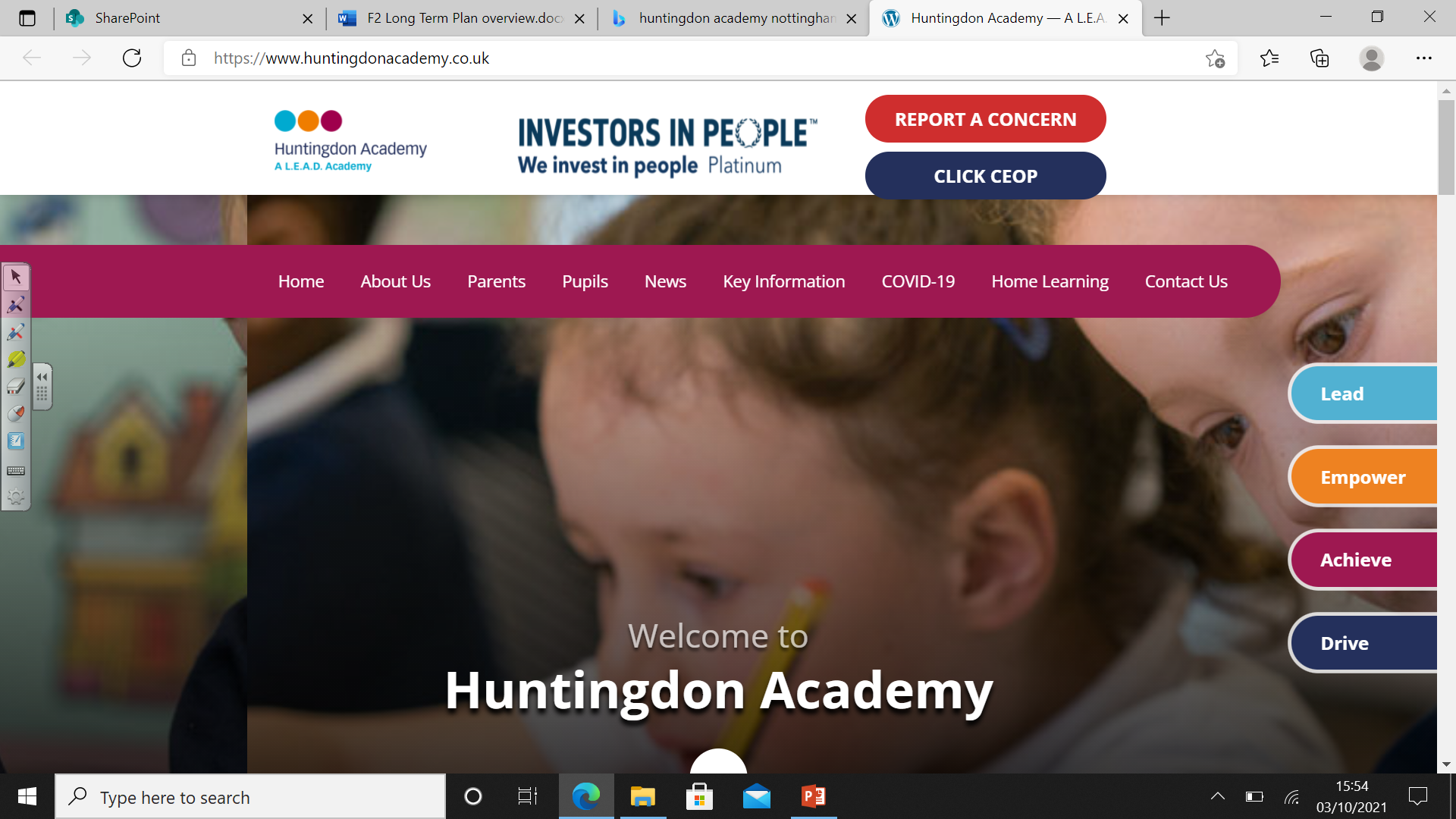 F2
Yearly Overview 
 LTP 24-25
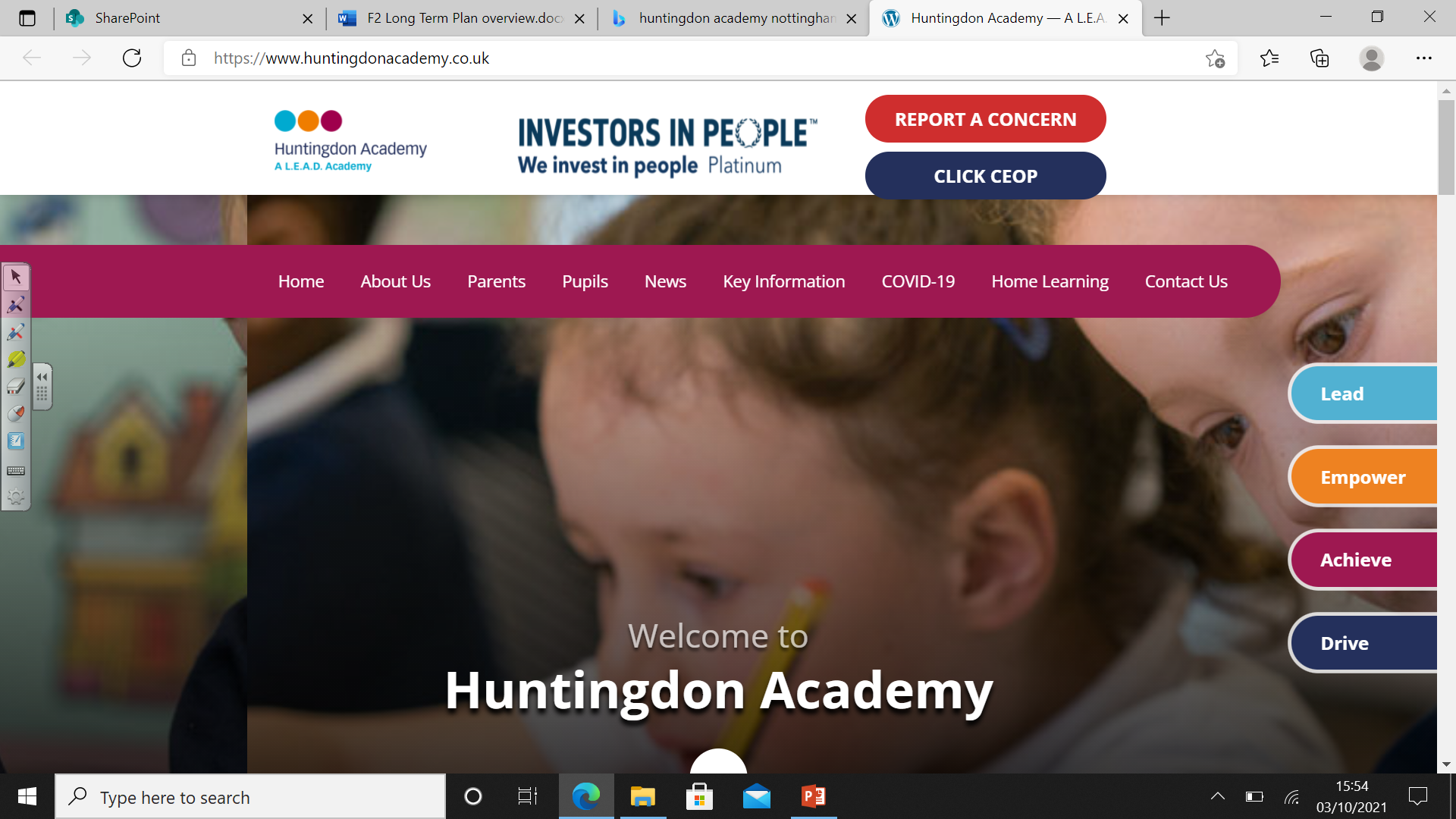 Foundation 2 – Reception Curriculum 24/25
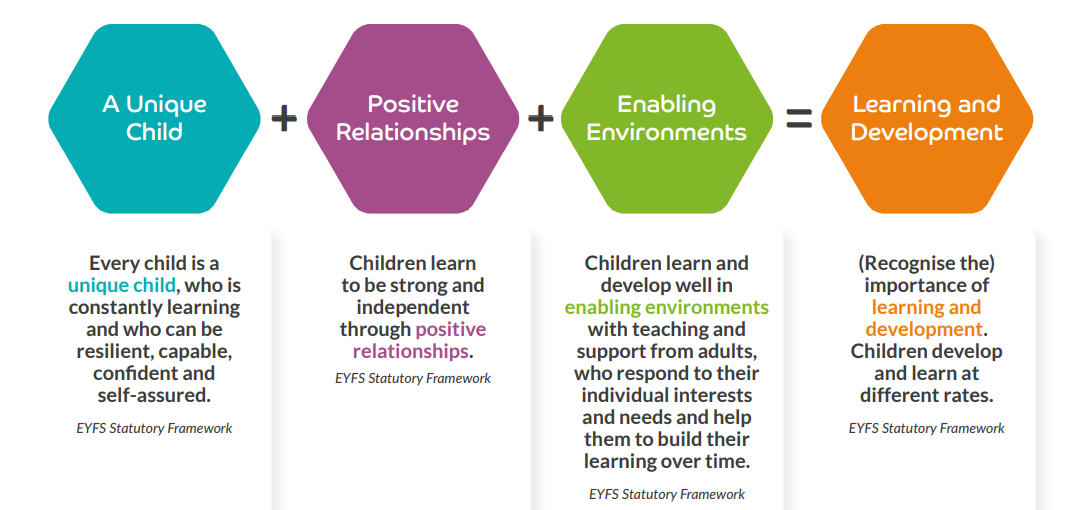 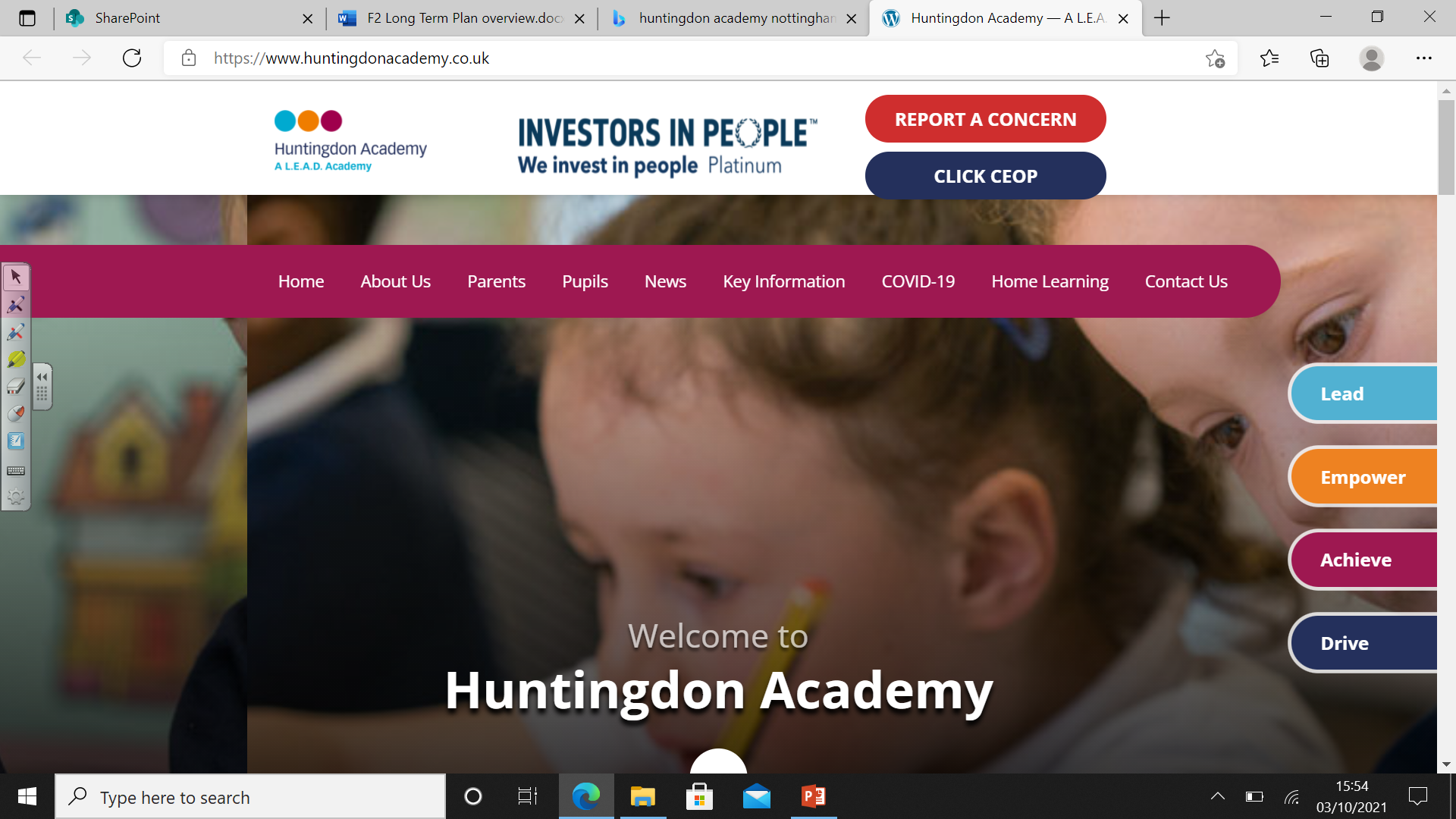 Foundation 2 – Reception Curriculum 24/25
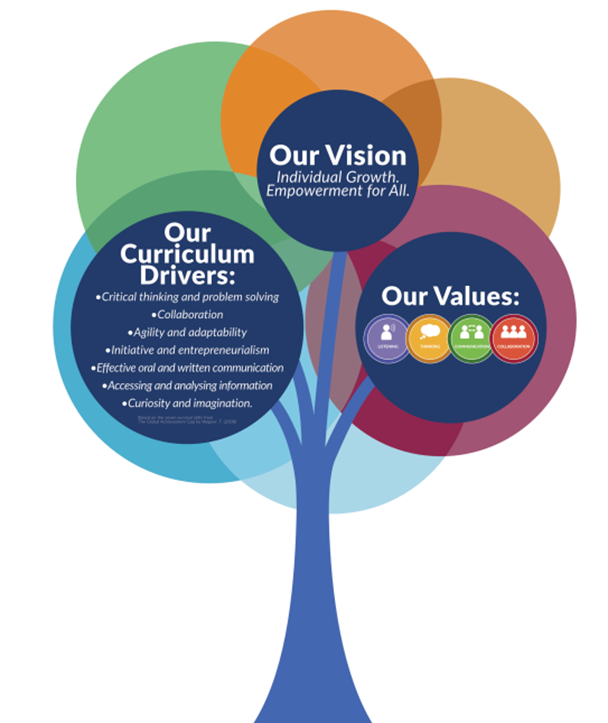 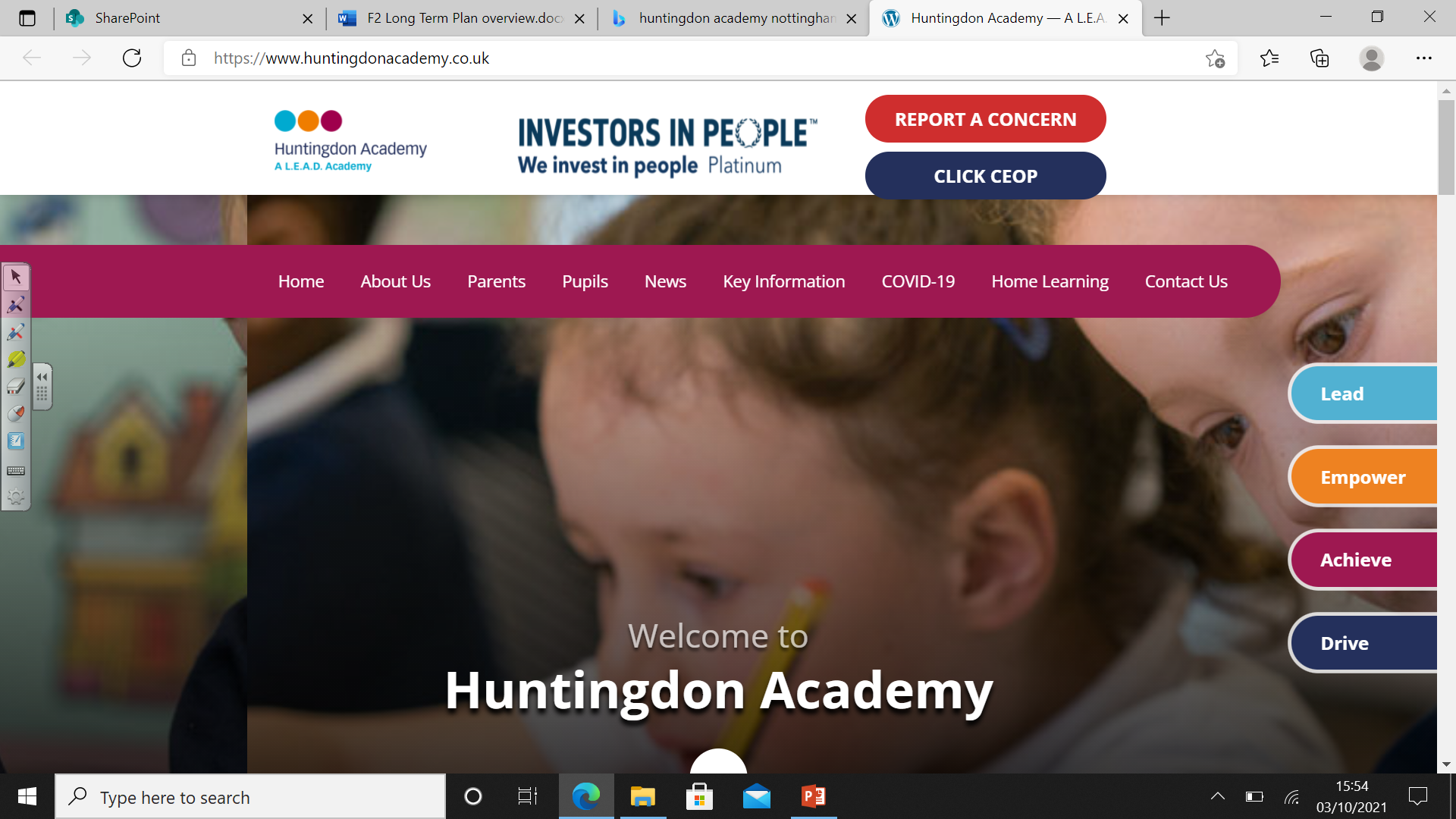 Foundation 2 – Reception Curriculum 24/25
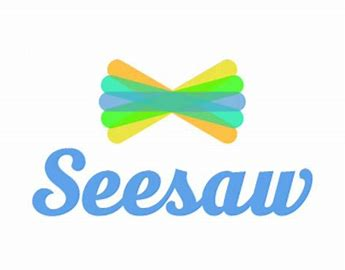 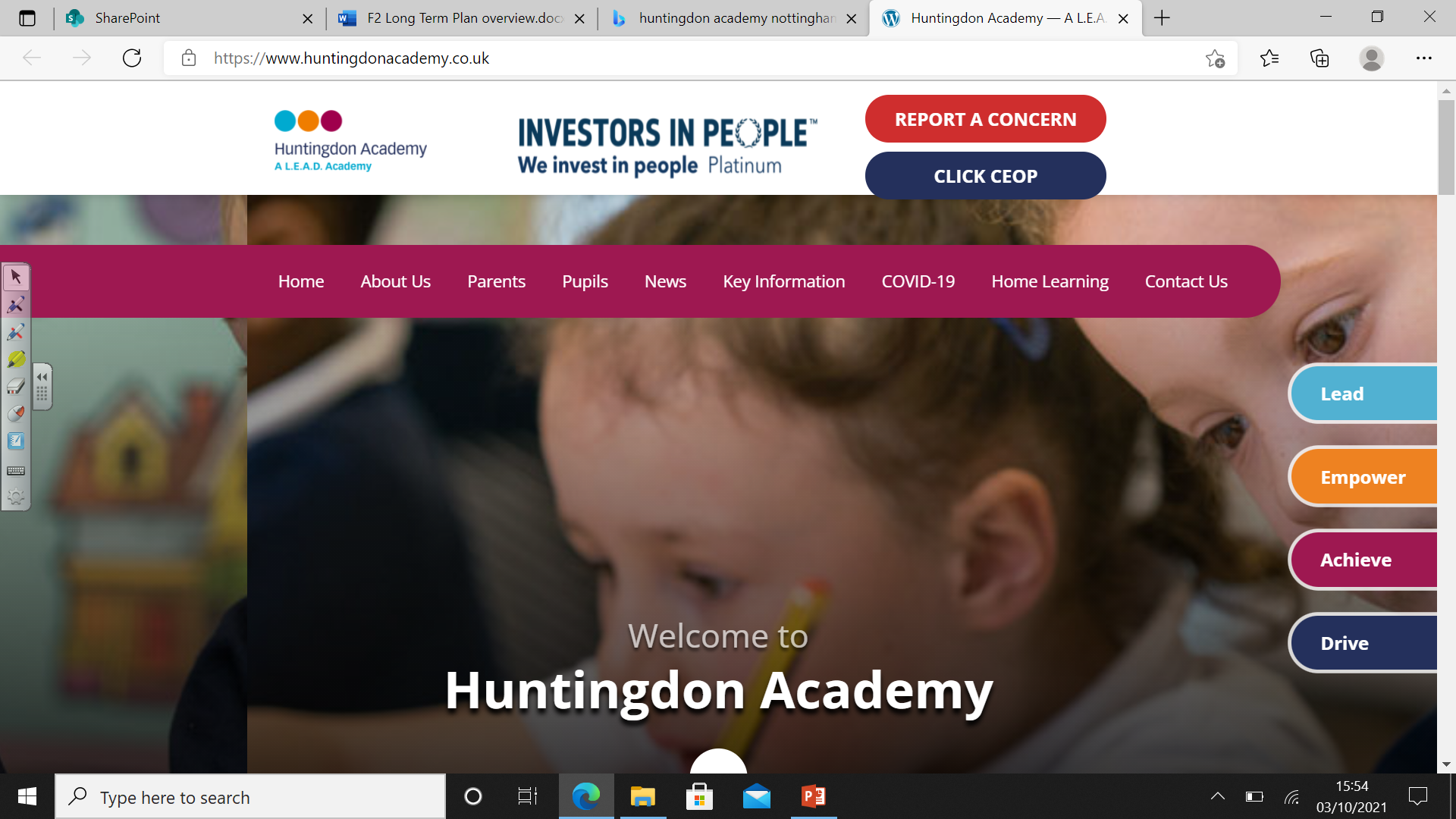 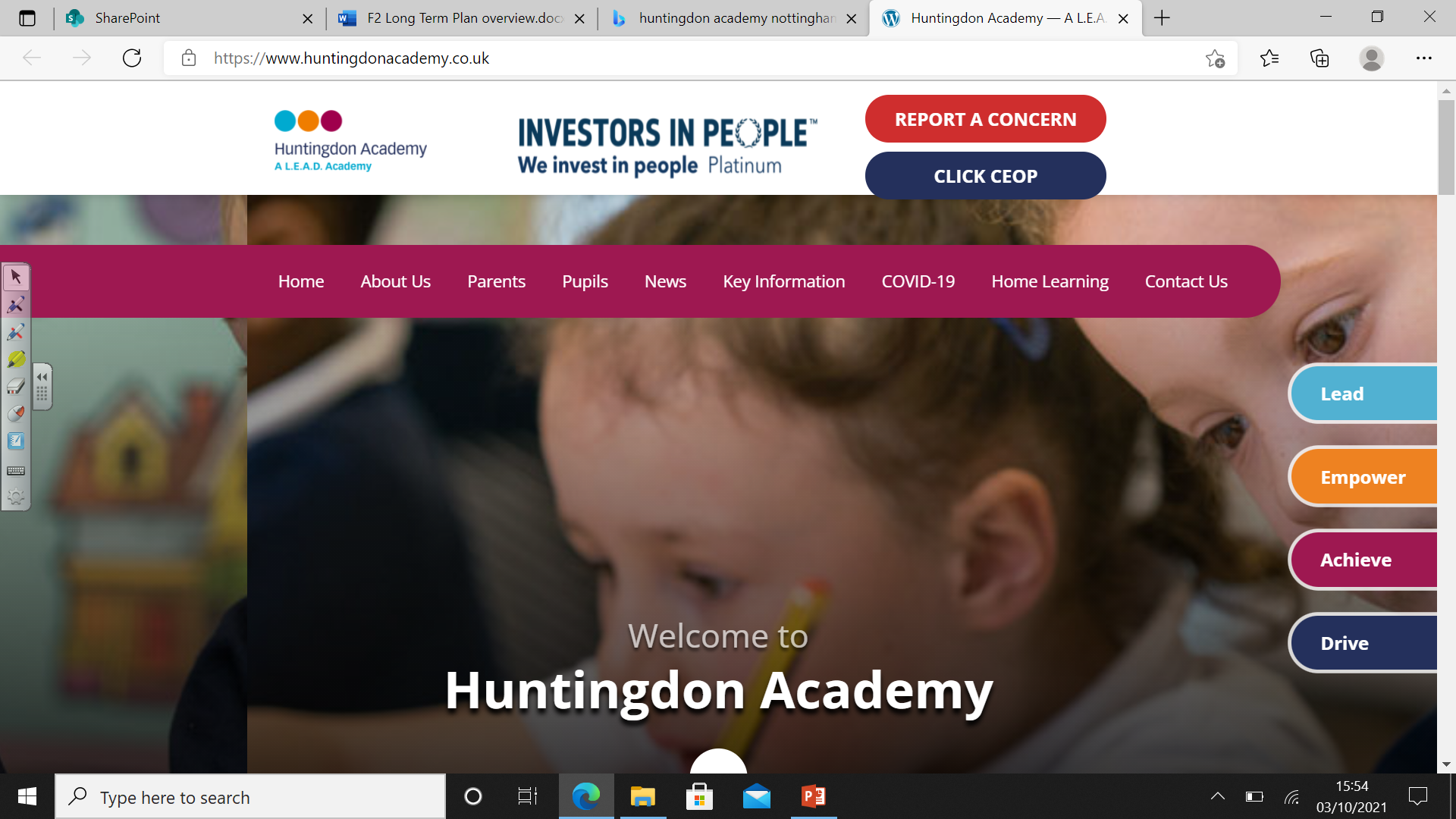 Foundation 2 – Reception Curriculum 24/25
Foundation 2 – Reception Curriculum 24/25
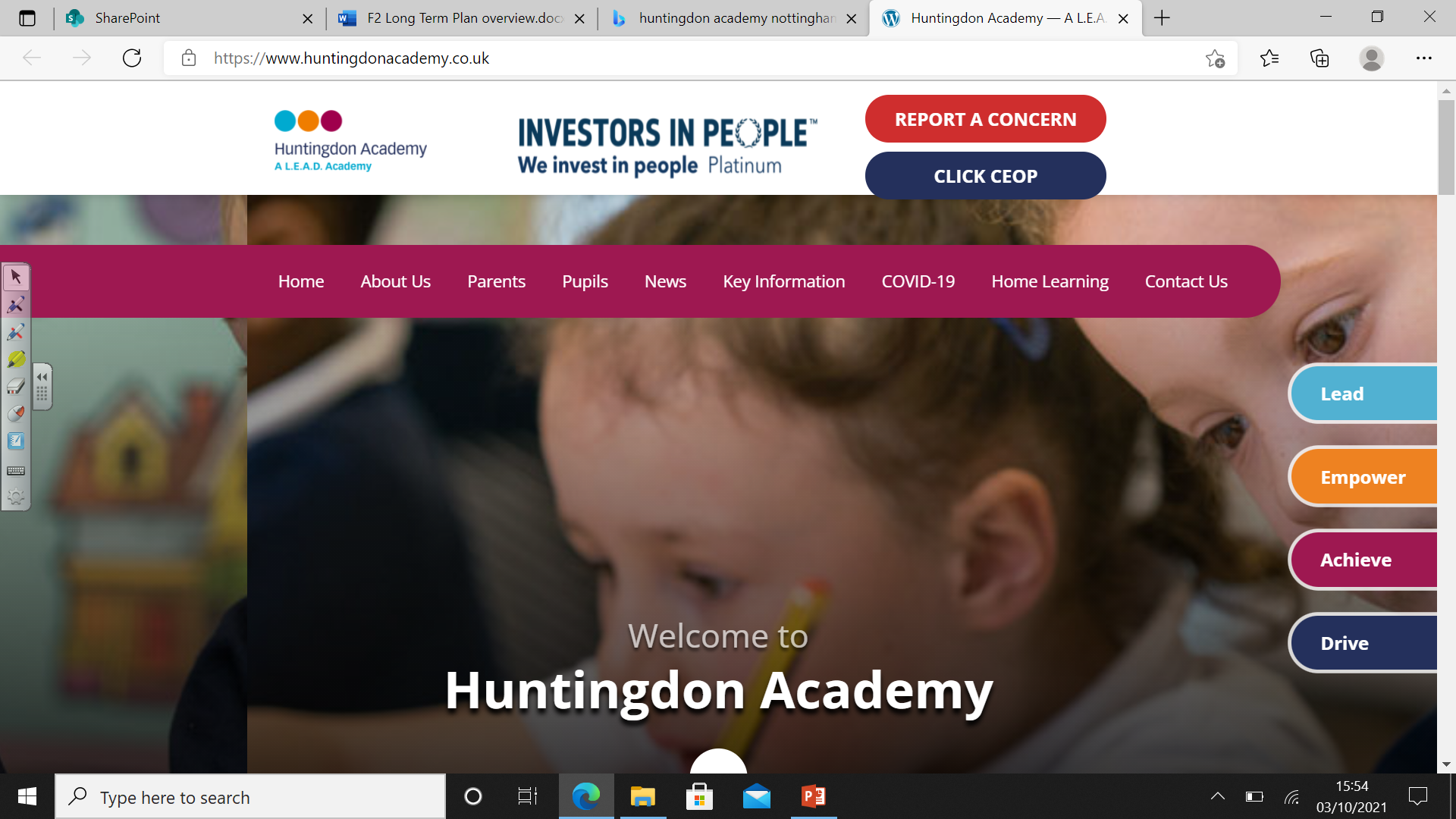 Foundation 2 – Reception Curriculum 24/25
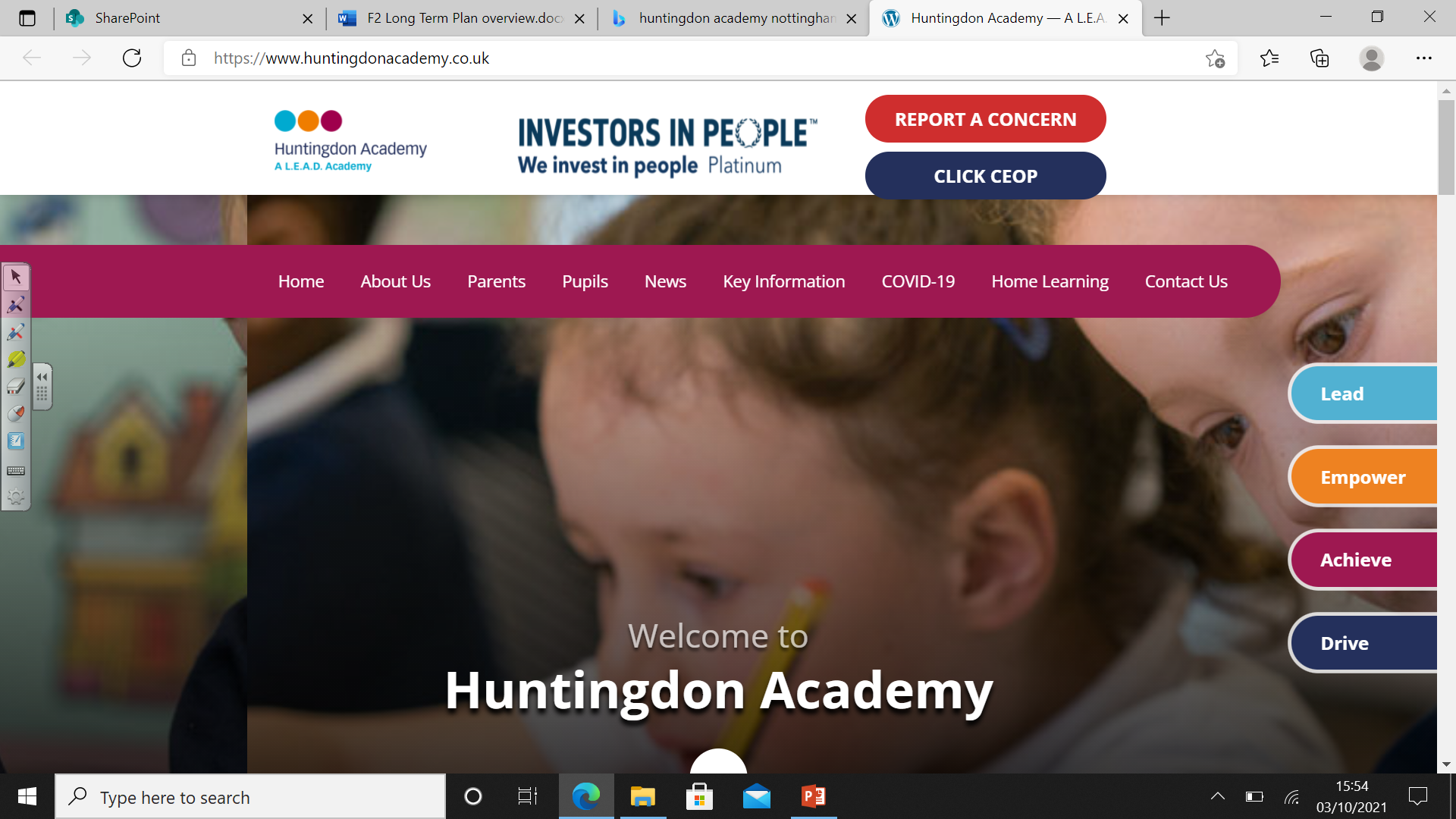 Foundation 2 – Reception Curriculum 24/25
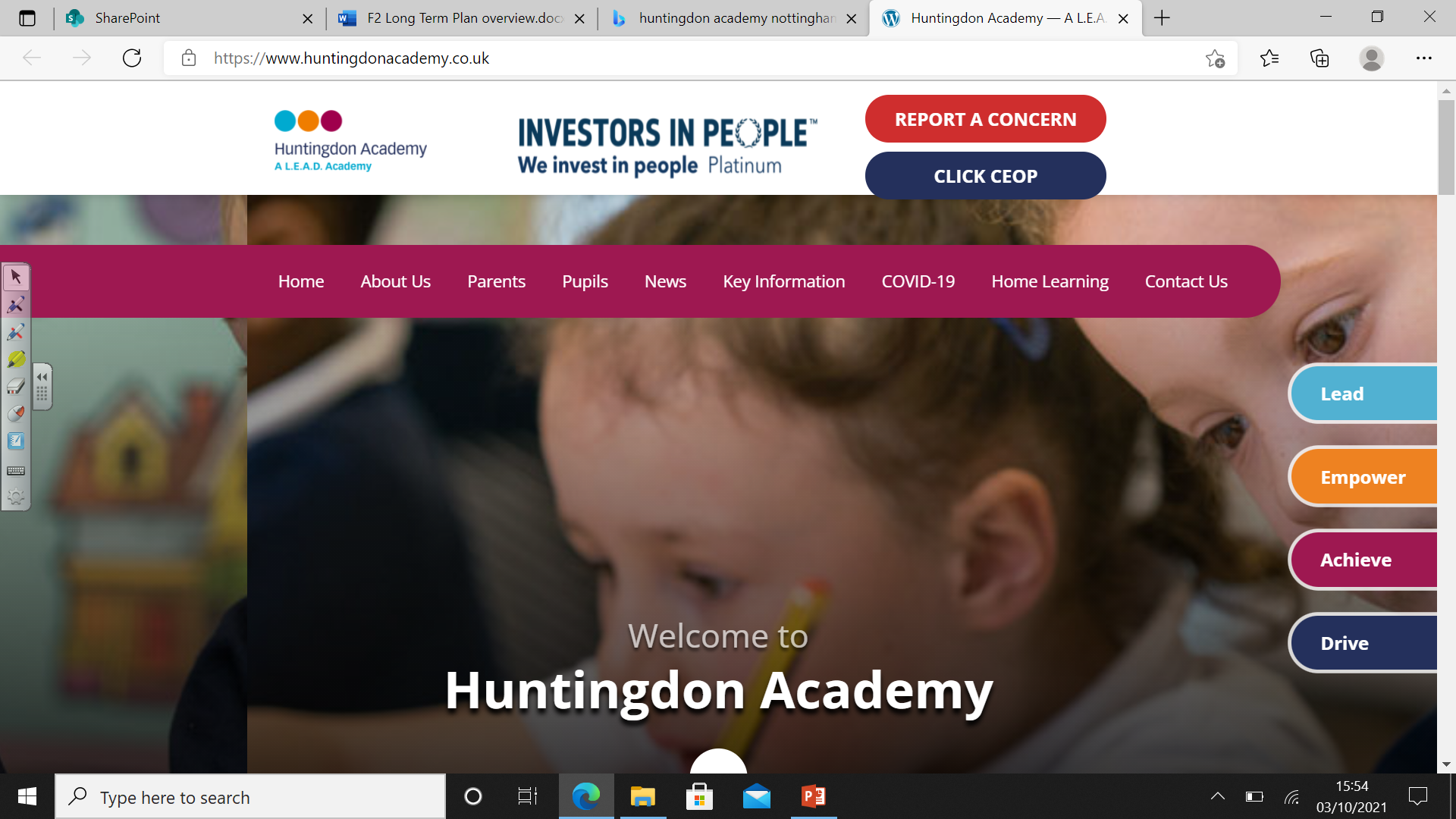 Foundation 2 – Reception Curriculum 24/25
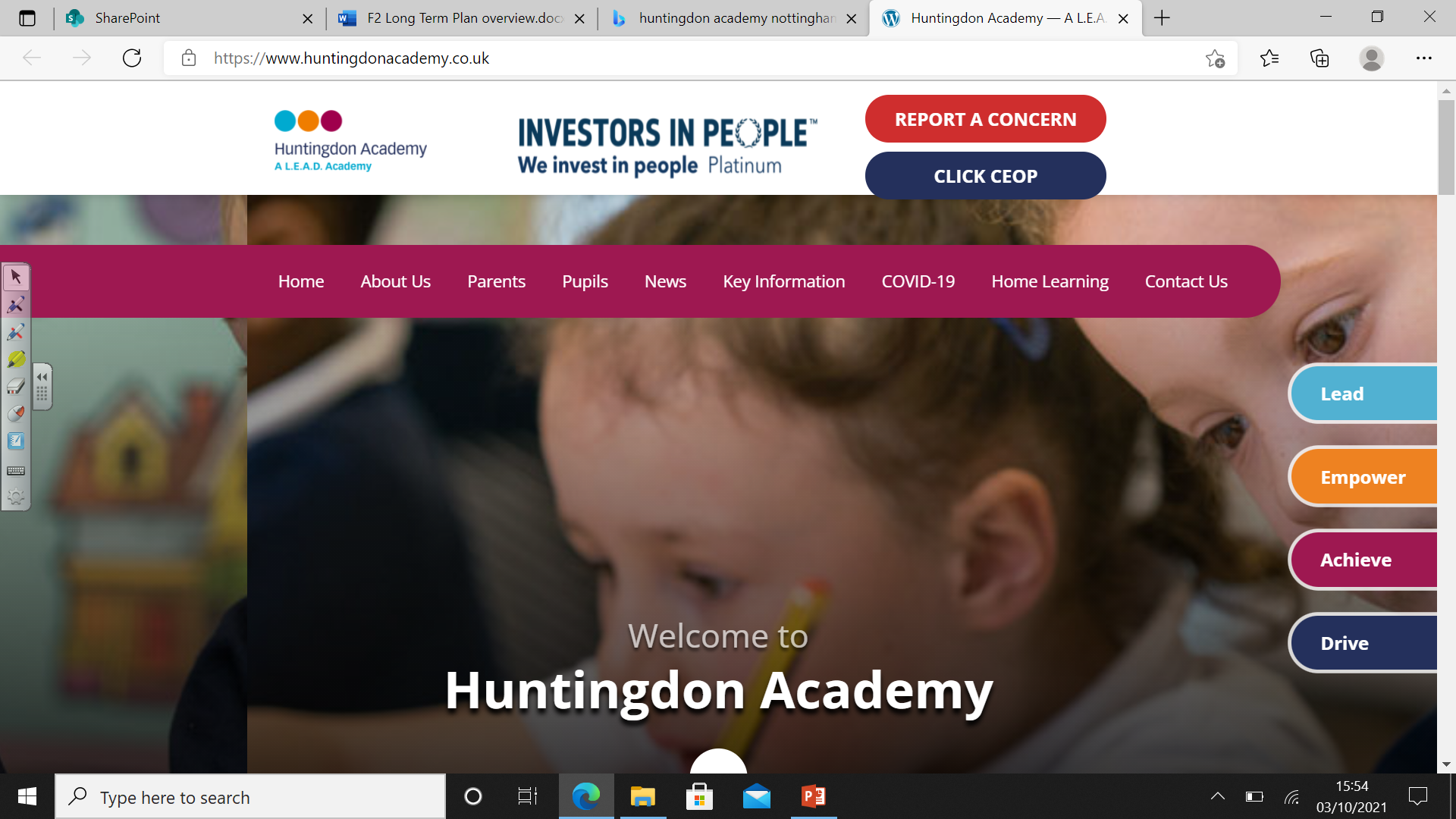 Foundation 2 – Reception Curriculum 24/25
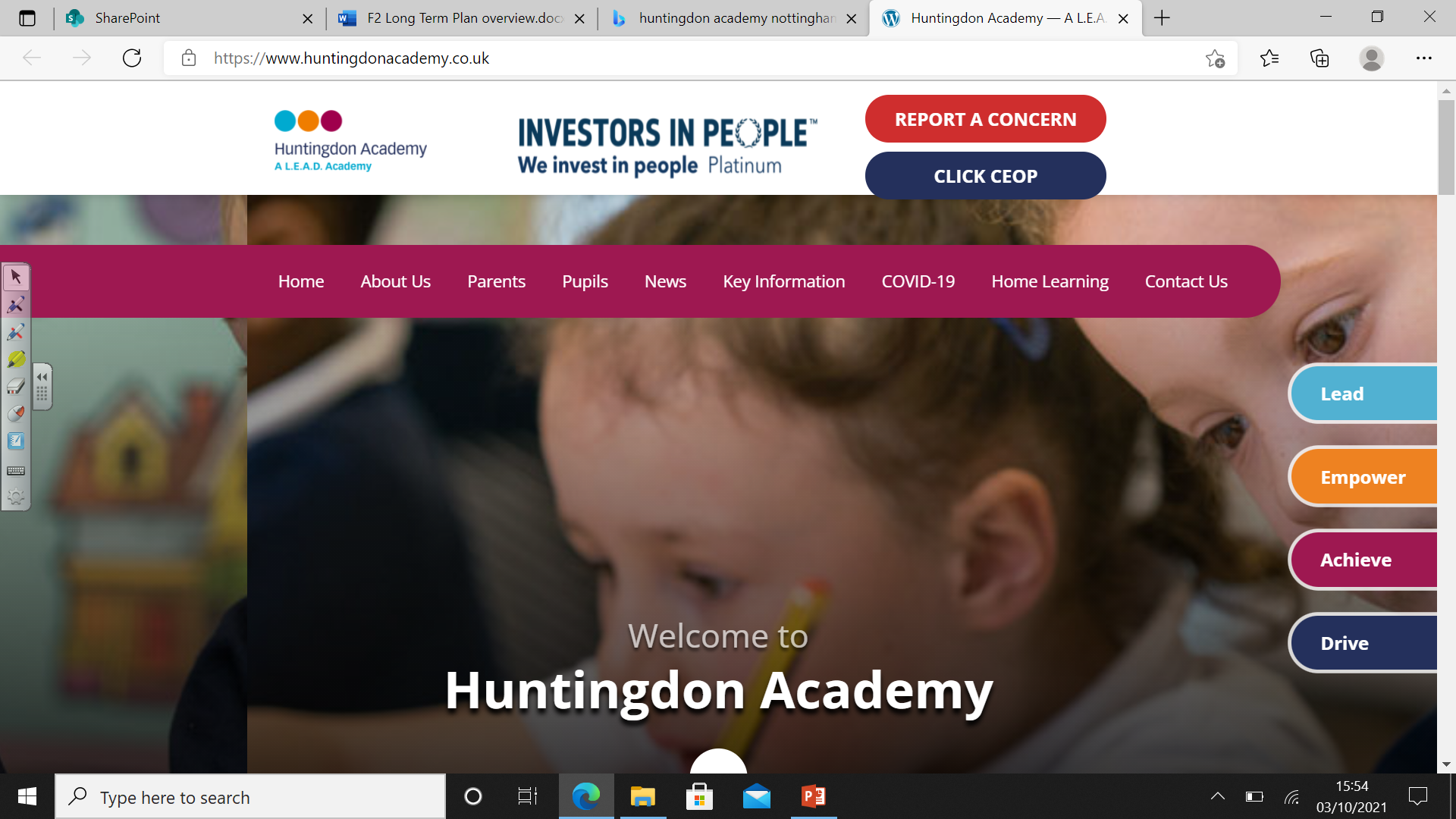 Foundation 2 – Reception Curriculum 24-25
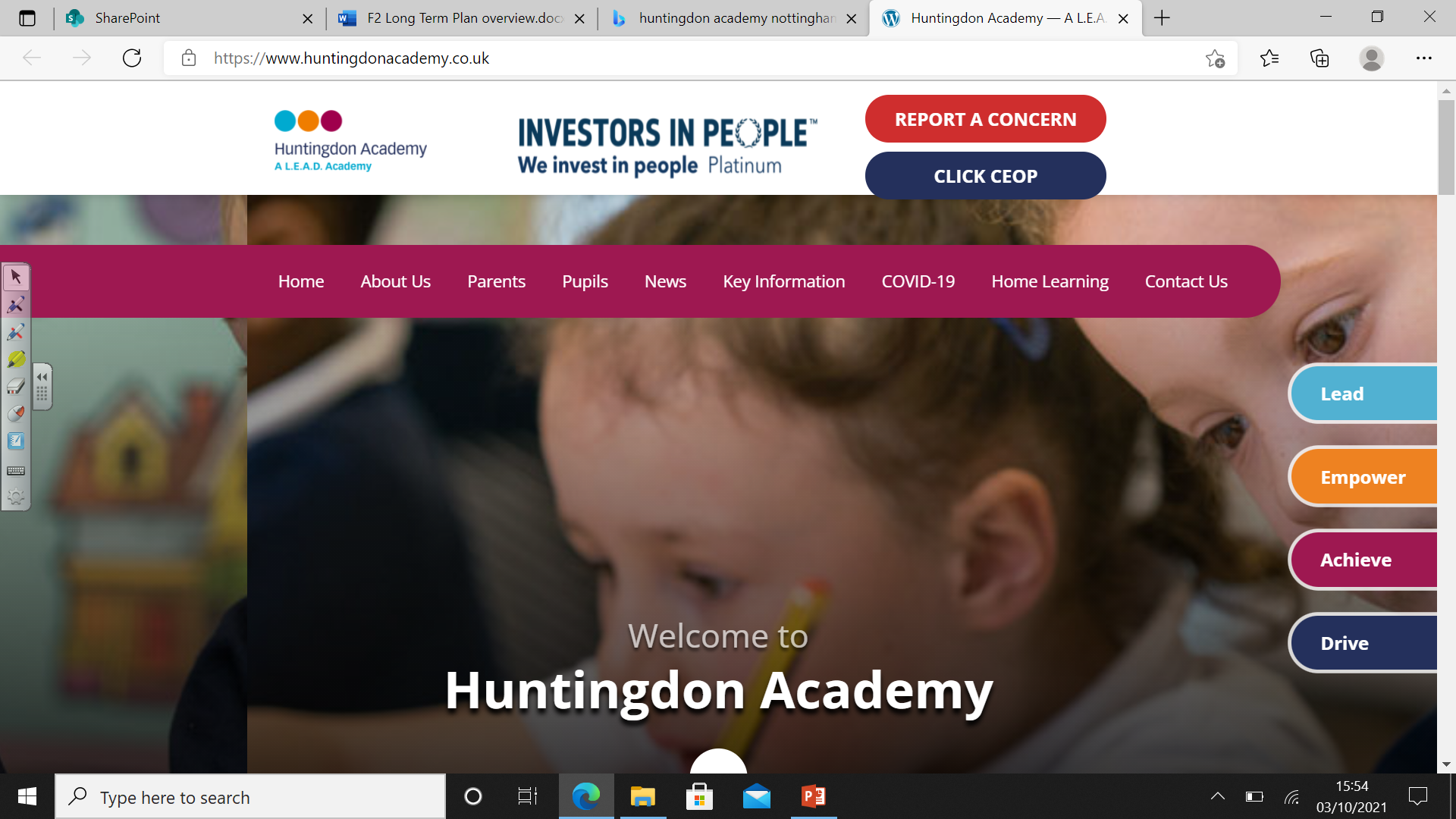 Foundation 2 – Reception Curriculum 24-25
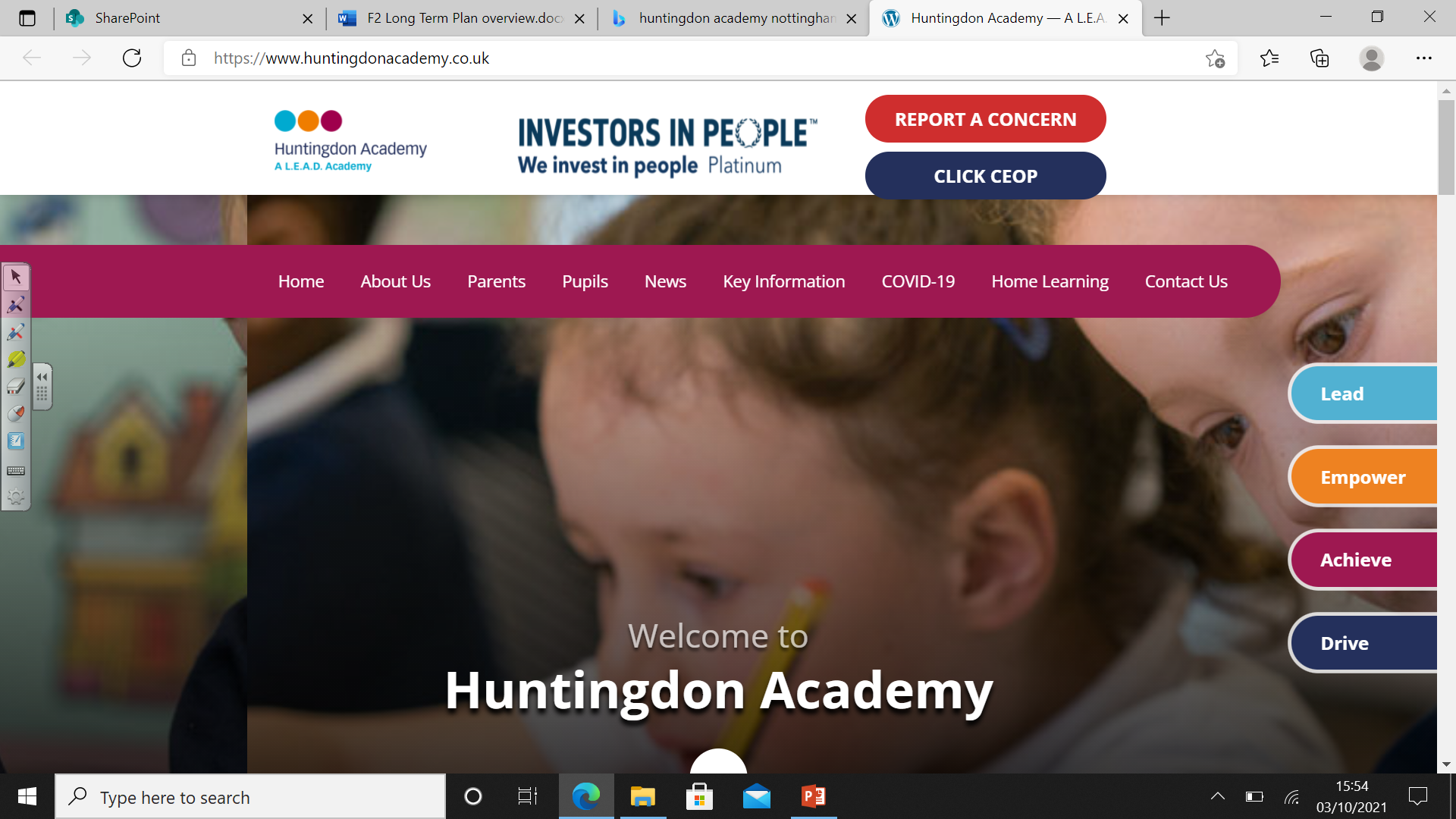 Foundation 2 – Reception Curriculum 24-25
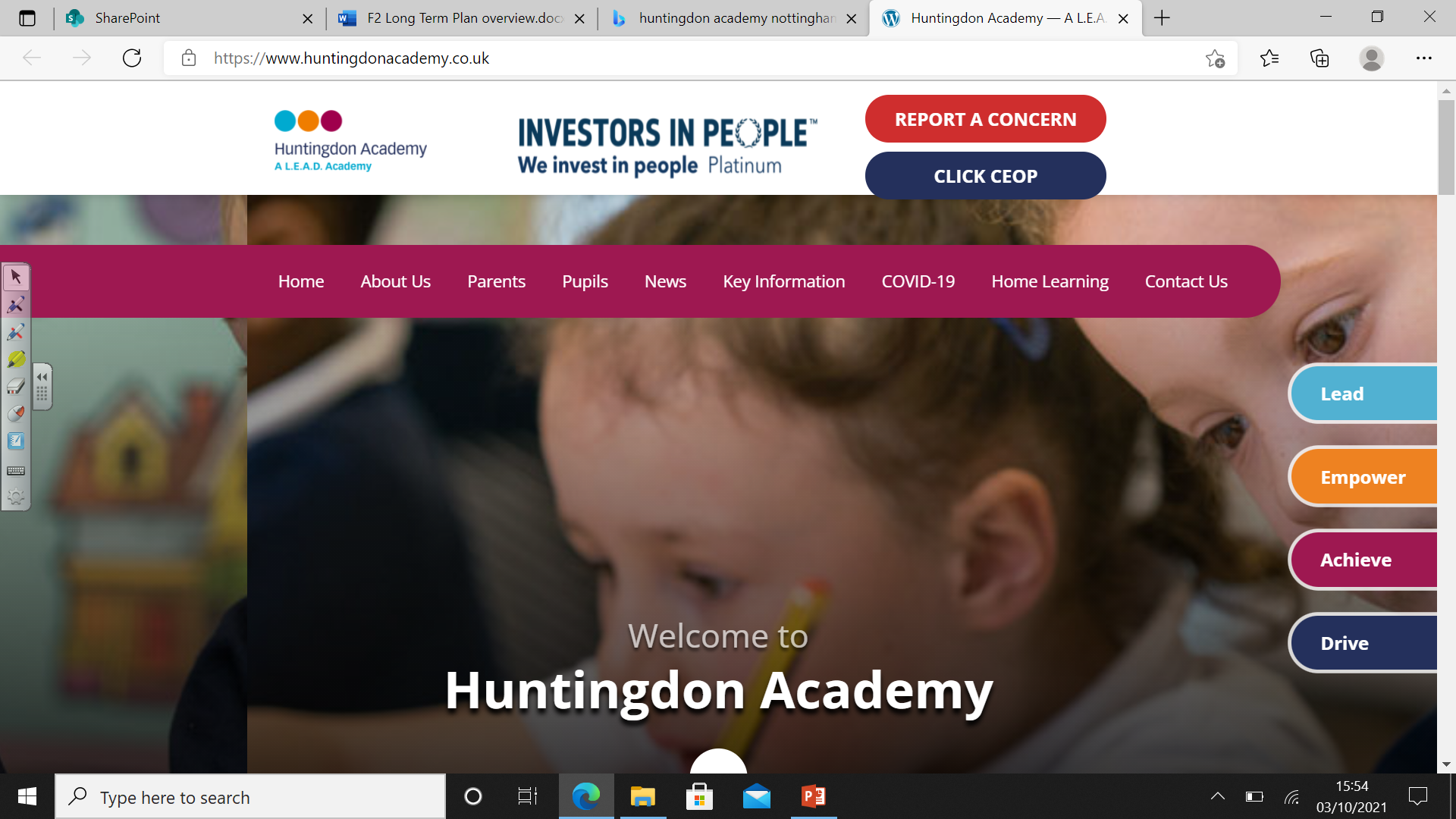